Школа Правапри Юридическом факультете МГУ
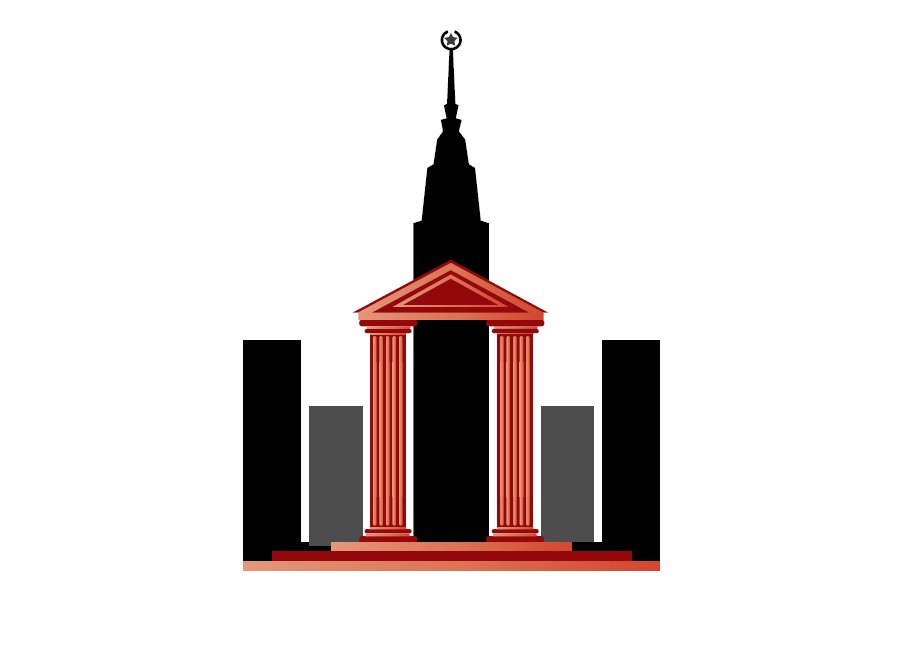 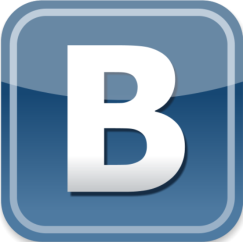 vk.com/lawschoolmsu
Народ—источник власти в России Прямая и представительная демократия
2
Статья 1 Конституции РФ
1. Российская Федерация - Россия есть демократическое федеративное правовое государство с республиканской формой правления.
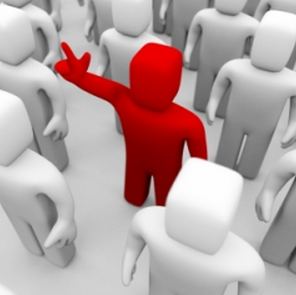 3
Демократия – власть народа
От греч. Demos – «народ» и kratos – «власть»

Статья 3 Конституции РФ
1. Носителем суверенитета и единственным источником власти в Российской Федерации является ее многонациональный народ.
4. Никто не может присваивать власть в Российской Федерации. Захват власти или присвоение властных полномочий преследуется по федеральному закону.
4
Власть народа
5
Связанные конституционные права
Без них государство не будет демократическим!
Оба права – политические (ст. 32 Конституции РФ)
6
Демократия
Статья 3 Конституции РФ
2. Народ осуществляет свою власть непосредственно, а также через органы государственной власти и органы местного самоуправления.
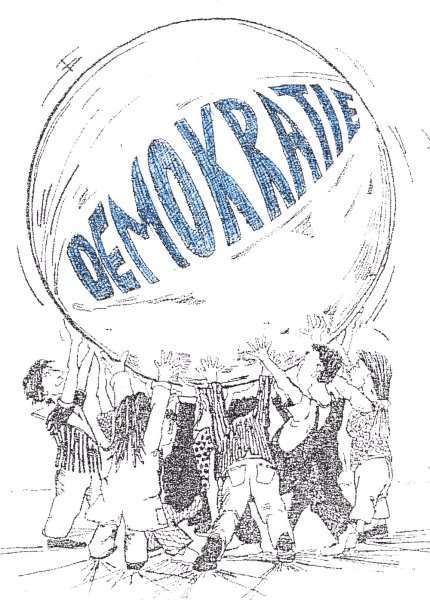 Народ сам 
осуществляет государственную 
власть или власть 
местного самоуправления
Осуществление народов власти через выборные учреждения, которые представляют граждан
7
Непосредственная демократия в России
Статья 3 Конституции РФ
3. Высшим непосредственным выражением власти народа являются референдум и свободные выборы.
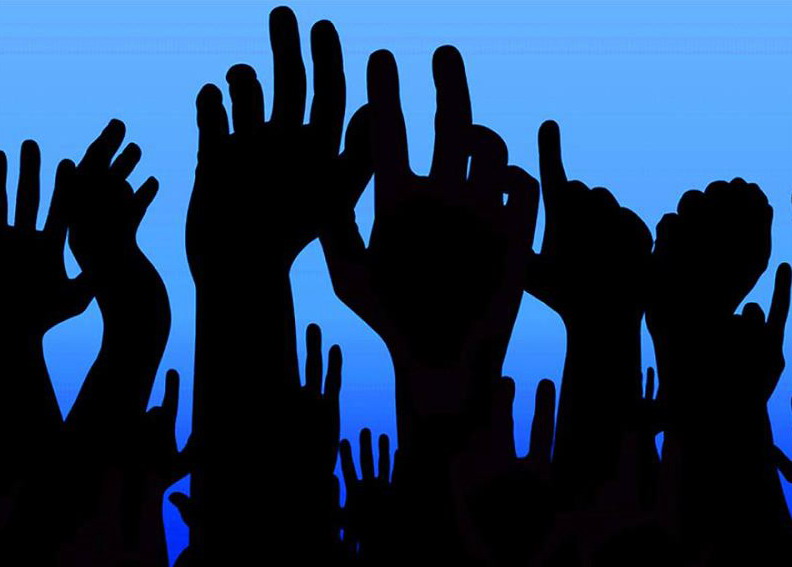 8
Непосредственная демократия в России
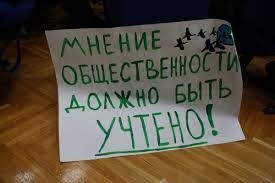 9
«Отзыв и наказы»
Mandat imperatif (точная инструкция), термин К.Маркса на основе опыта Парижской Коммуны.
Активно продвигался советской наукой.
В буржуазных государствах практически отсутствует.
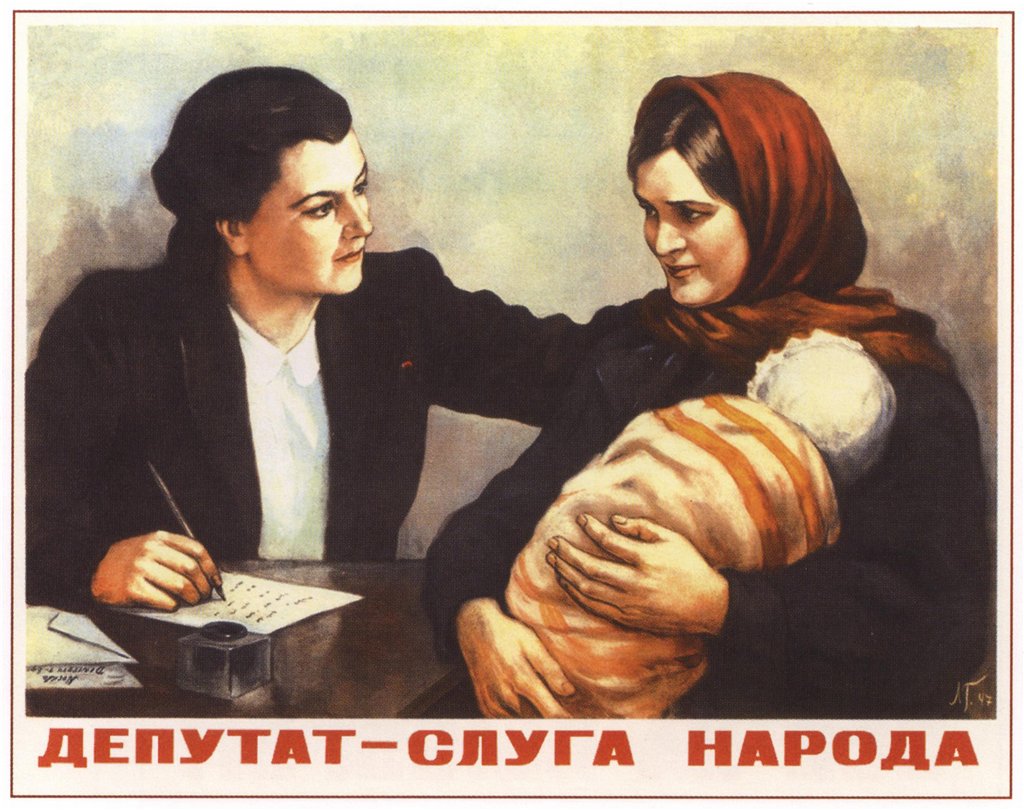 10
«Современный пример»(Устав МО Выхино-Жулебино)
Основание для отзыва:
Нарушение прав человека и гражданина
Нарушение законов и иных правовых актов
Систематическое неисполнение своих обязанностей
Требуется судебное подтверждение оснований для отзыва
Необходимо собрать 30% подписей от общего числа избирателей (примерно 41 тыс.)
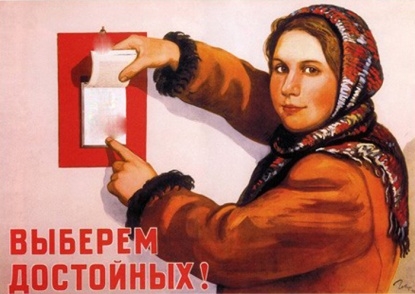 11
Российская общественная инициатива
РОИ – интернет-ресурс для размещения общественных инициатив граждан Российской Федерации.
Действует на основе указа Президента
Условия: 18 лет, доступ к Интернету, регистрация на сайте гос. услуг.
Для дальнейшей реализации необходимо собрать 100 тысяч голосов.
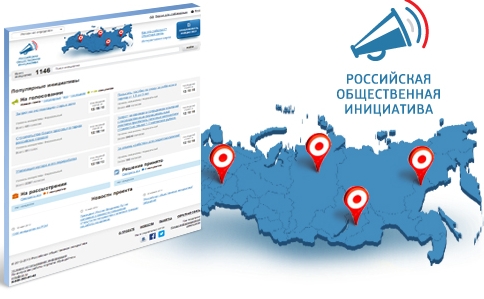 12
Инициатива «Мой дом - моя крепость»
Инициатива «Мой дом — моя крепость» стала одной из первых  федеральной петицией, набравшей 100 тысяч голосов на портале РОИ, в результате кампании по её поддержке Марией Бутиной и движением «Право на оружие»
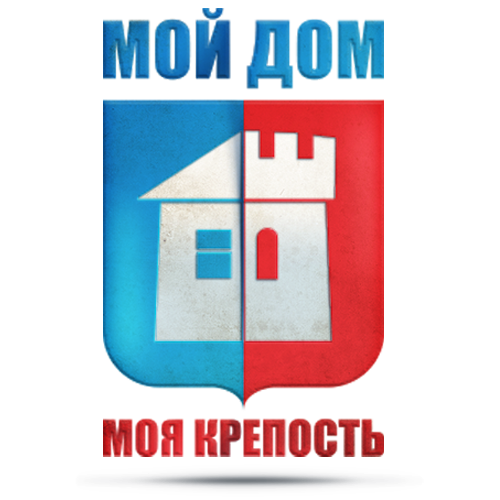 13
Референдум в России
Уровни:
Общегосударственный (федеральный)
Субъекта РФ (региональный)
Местный
















Регулирование:
Конституция РФ
ФКЗ «О референдуме РФ» 2004 г.
ФЗ «Об основных гарантиях избирательный прав и права на участие в референдуме граждан РФ» 2002 г.
Законы субъектов РФ
Нормы уровня местного самоуправления
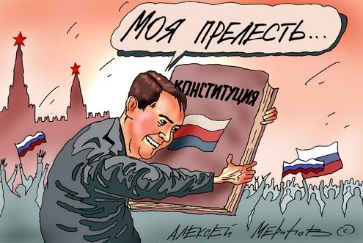 14
Референдумы в истории России
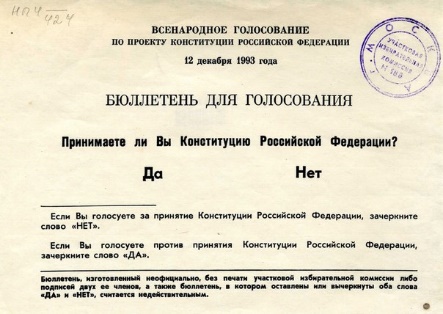 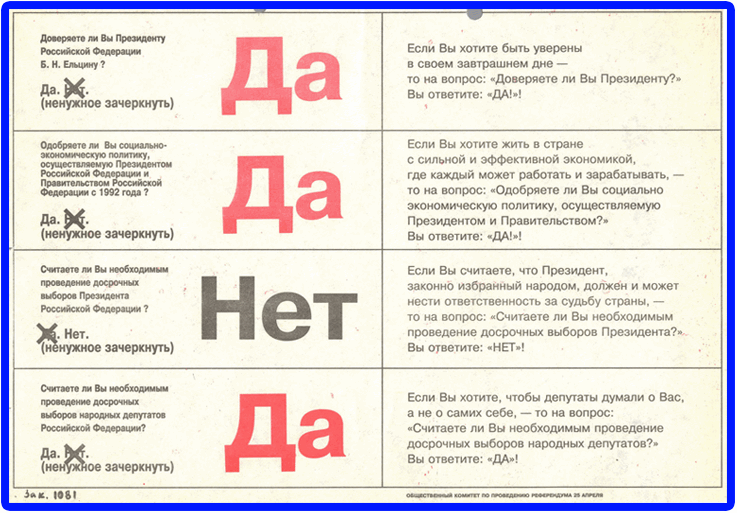 15
Предмет референдума
Проблемы государственной жизни
Проблемы общественной жизни, если они одновременно перекликаются с государственным интересом. 
Важные вопросы общественного значения на уровне местного самоуправления
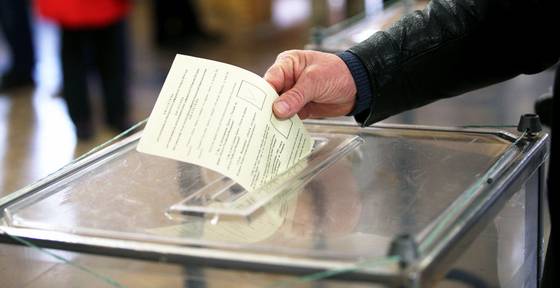 16
НЕ может быть предметом референдума (ч. 5 ст. 6 Закона о референдуме)
Об изменении статуса субъекта (субъектов) РФ, закреплённого в Конституции (но можно на референдум субъекта)
О досрочном прекращении или продлении срока полномочий Президента РФ, Государственной Думы, а также о проведении досрочных выборов Президента РФ, депутатов ГД либо о перенесении сроков проведения таких выборов
Об избрании, о назначении на должность, досрочном прекращении, приостановлении или продлении полномочий лиц, замещающий государственные должности в РФ
О персональном составе федеральных органов государственной власти, иных федеральных государственных органов, иных федеральных государственных органов
Об избрании, о назначении на должность, досрочном прекращении, приостановлении или продлении срока полномочий органов, или лиц, образованных в соответствии с международным договором
О принятии чрезвычайных и срочных мер по обеспечению здоровья и безопасности населения
Отнесённые Конституцией РФ, ФКЗ к исключительной компетенции федеральных органов государственной власти.
17
Референдум 1991 г.
О сохранении Союза ССР:
Считаете ли Вы необходимым сохранение СССР как обновлённой федерации равноправных суверенных республик, в которой будут в полной мере гарантироваться права и свободы человека любой национальности? («да – 78%)

О введении поста Президента:
Считаете ли Вы необходимым введение поста Президента РСФСР, избираемого всенародным голосованием? («да» – 71%)
18
Процедура референдума
Инициатива референдума 
Граждане РФ (2 млн)
Конституционное Собрание – по вопросу принятия новой Конституции РФ
Принятие решения компетентного федерального органа государственной власти по проекту нормативного акта или вопросу государственного значения, который в соответствии с международным договором подлежит вынесению на референдум РФ
При инициативе граждан – 
Выражение этой инициативы (подгруппы по ≥100 чел в ≥1/2 субъектов РФ); регистрация и проверка вопроса
Сбор подписей в поддержку (в одном субъекте ≤50 тыс. подписей; 45 дней)
Проверка правильности сбора подписей и подписных листов ЦИК РФ, 
Принятие этой комиссией решения о достаточности собранных достоверных подписей для назначения референдума
Направление своего решения Президенту РФ, который назначает референдум
19
Решение, принятое на референдуме
Референдум признаётся несостоявшимся, если в нём приняло участие не более половины участников референдума, внесённых в списки на территории проведения референдума


Решение признаётся непринятым на референдуме, если за него проголосовало не более половины участников референдума, принявших участие в голосовании
РЕШЕНИЕ, принятое на референдуме, ОБЯЗАТЕЛЬНОЕ  И НЕ ТРЕБУЕТ ДОПОЛНИТЕЛЬНОГО ПОДТВЕРЖДЕНИЯ
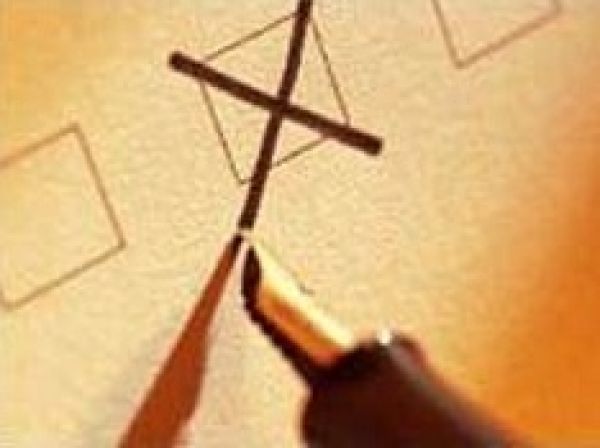 20
Выборы
- способ избрания законодательных органов государственной власти, представительных органов местного самоуправления, выборных должностных лиц.
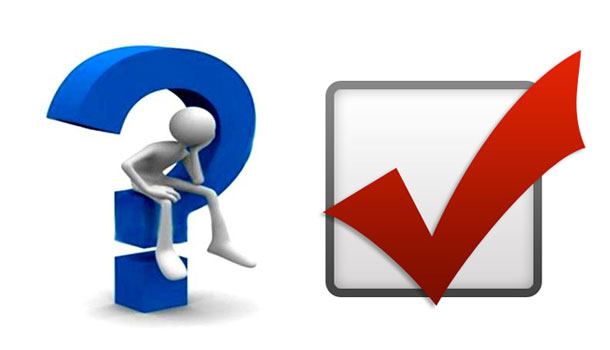 21
Избирательная система
- система общественных отношений в связи и по поводу выборов
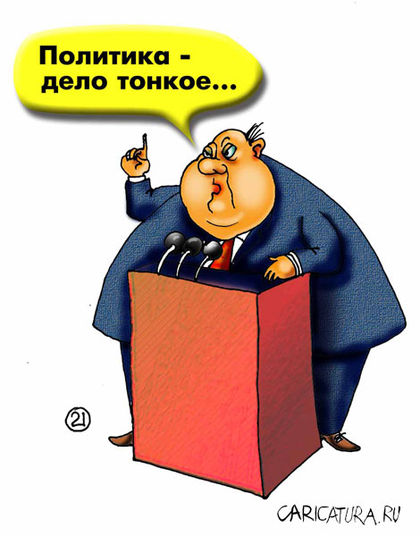 22
Выборные органы в Российской Федерации
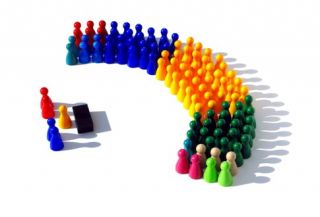 23
Принципы избирательного права России
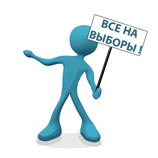 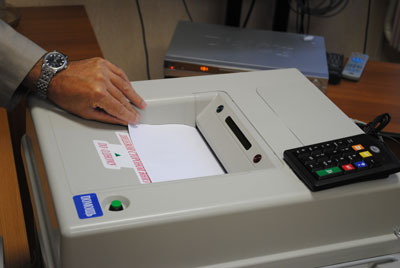 24
СПАСИБО ЗА ВНИМАНИЕ
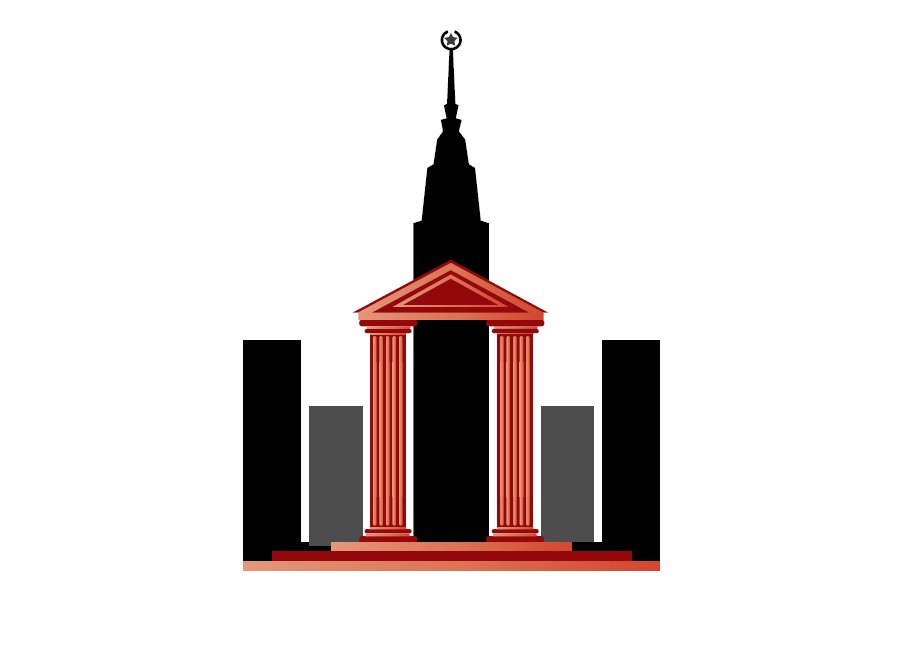